Zespół Szkół im. Noblistów Polskich w MyśliborzuDlaczego nasza szkoła jest warta uwagi ?
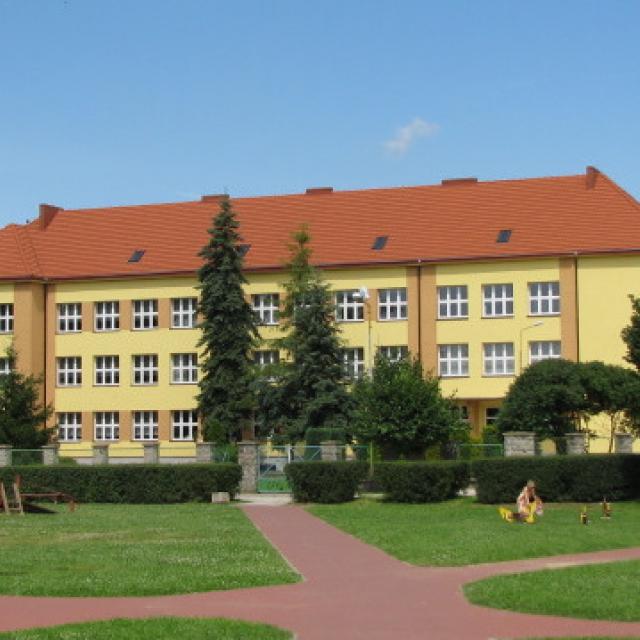 Jakie profile można znaleźć u nas w szkole?
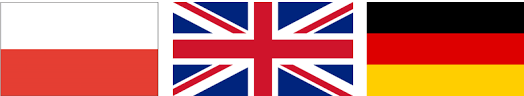 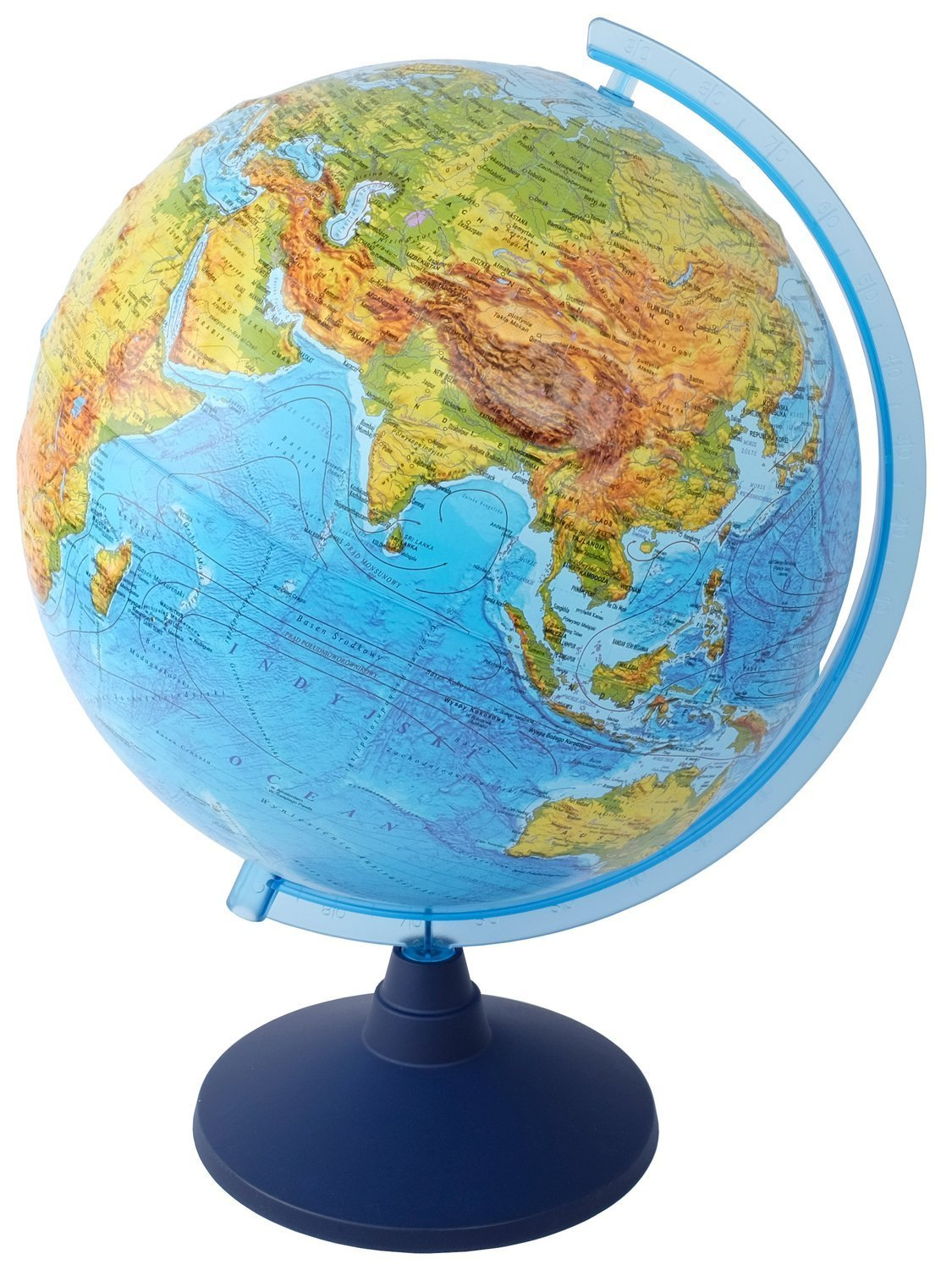 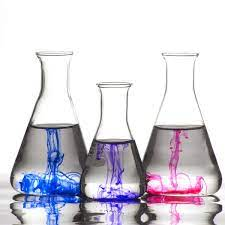 BIOLOGICZNO-CHEMICZNY
z rozszerzoną chemią i biologią
MATEMATYCZNY
z rozszerzona matematyką oraz fizyką lub informatyką
JĘZYKOWY
z rozszerzonymi językami obcymi i językiem polskim
GEOGRAFICZNY
z rozszerzoną geografią i WOS-em
TECHNIKUM - SPEDYCYJNE
TECHNIKUM - LOGISTYCZNE
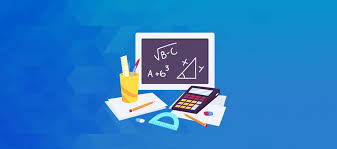 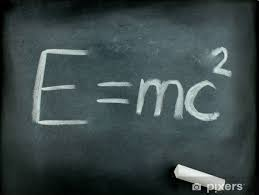 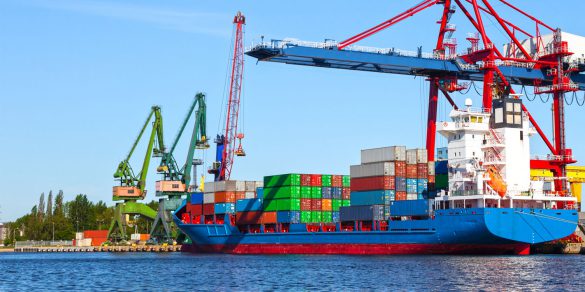 Profil: BIOLOGICZNO-CHEMICZNY
Do tego profilu zapraszamy uczniów zainteresowanych naukami przyrodniczymi, wiążących swoją przyszłość ze studiami na kierunkach przyrodniczych, inżynieryjnych
i medycznych. W ramach lekcji uczniowie tego profilu poznają nauki przyrodnicze nie tylko od strony teoretycznej,
ale także doświadczalnej, przeprowadzając eksperymenty zarówno chemiczne, jak i biologiczne.
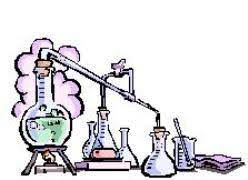 Kierunki po profilu BIOL-CHEM
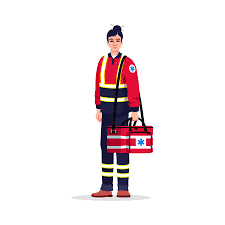 analityka medyczna
biotechnologia
dietetyka 
elektroradiologia
farmacja
fizjoterapia
kierunek lekarski
kierunek lekarsko-dentystyczny
kosmetologia
lekarski wojskowy
pielęgniarstwo
położnictwo
ratownictwo medyczne
techniki dentystyczne
zdrowie publiczne
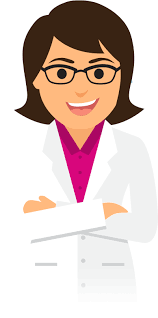 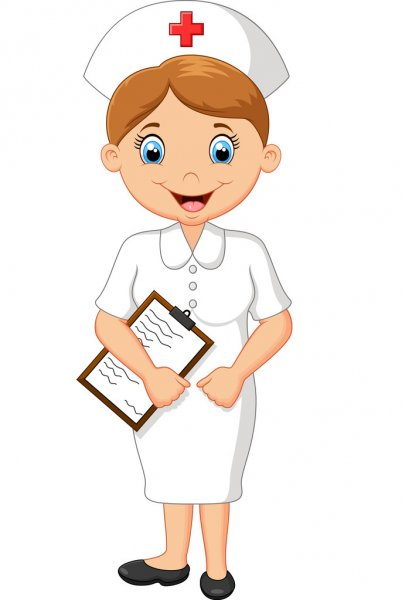 Profil: MATEMATYCZNY
Profil koncentruje się przede Wszystkim
 na matematyce, fizyce lub informatyce. Profil
 jest dosyć wyjątkowy, idealny dla osób ambitnych, widzących siebie w branży IT,
 bądź pasjonujących się Kodowaniem.
 Tak naprawdę, nie musisz mieć doświadczenia większość uczy
się od podstaw. Przyjemnie spędzisz u nas czas, rozwijając
 się w tym, co cię ciekawi, w gronie osób
 o podobnych zainteresowaniach.
 Na informatyce spodziewaj się wysokiego poziomu Excela, Worda, GIMPa, HTMLa, C++ czy Pythona.
Kierunki po profilu:
fizyka
ekonomia
matematyka
automatyka
informatyka
automatyka i robotyka
analiza danych
przemysł kosmiczny
lotnictwo
architektura
web development
Profil: JĘZYKOWY
Jeżeli interesujesz się literaturą, filmem, teatrem, ciekawi cię świat współczesny. Myślisz twórczo i jesteś kreatywną osobą pragniesz się rozwijać to ten kierunek jest dla ciebie. Zdobędziesz wiedzę o kulturze, literaturze, oraz językach obcych. Rozwiniesz swoje twórcze pasje, zdolności językowe oraz znajomość języków obcych.
Kierunki po profilu:
dowolna filologia
prawo
psychologia
pedagogika
dziennikarstwo
komunikacja społeczna
Amerykanistyka
Skandynawistyka
Profil: GEOGRAFICZNY
Do tego profilu zapraszamy uczniów o szerokich zainteresowaniach politycznych (obejmujących umiejętności uzasadniania, analizowania i wyciągania wniosków) oraz związanych z mechanizmami działania społeczeństw i polityki.
Kierunki po profilu:
politologia
stosunki międzynarodowe
socjologia
psychologia
pedagogika
archeologia
dziennikarstwo
geologia, geodezja
europeistyka
ekonomia
geoinformatyka
oceanografia
gospodarka przestrzenna
TECHNIKUM LOGISTYCZNE
To właśnie u nas otrzymasz rozległą wiedzę z zakresu przedmiotów ekonomicznych i logistycznych, która przygotuje Cię do twórczego rozwiązywania problemów w przedsiębiorstwach transportu pasażerskiego i towarowego oraz kierowania zapleczem technicznym logistycznego łańcucha dostaw. 
Technik logistyk to zawód, bez którego nie może funkcjonować świat. 
Logistyka, to umiejętność planowania i organizowania małych i wielkich przedsiębiorstw. 
Przepływ materiałów, informacji oraz pieniędzy w przedsiębiorstwach.
Kim jest Technik Logistyk?
To osoba, która zajmuje się organizowaniem i zarządzaniem procesami produkcji i dystrybucji najróżniejszych towarów. Tworzenie skomplikowanych terminarzy i harmonogramów ma we krwi!
Potrafi zorganizować pracę nawet dla kilkuset osób na wielu różnych etapach, tak by współgrały ze sobą tworząc jeden spójny i efektywny proces.

Jeśli Twoi znajomi wciąż dziwią się jak możesz jednocześnie być na wszystkich wspólnych imprezach i ogarniać wszystkie prace domowe, to ten zawód jest właśnie dla Ciebie!
Co wyróżnia nas spośród innych szkół ?
Domowa atmosfera
Tolerancja
Dobrze wyposażone klasopracownie 
Bardzo dobrze wyposażone zaplecze sportowe
Możliwość dołączenia do Samorządu Uczniowskiego lub Szkolnego Wolontariatu i branie czynnego udziału w życiu naszej szkoły
Częste organizowanie akcji charytatywnych
Możliwość uzyskania indywidualnej pomocy od nauczyciela
Każda osoba zaczynająca naukę w naszej szkole dostaje darmową szafkę gdzie może przechowywać np. książki
Dzień liczby Pi
14.03.2022
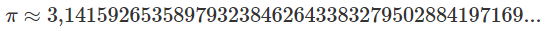 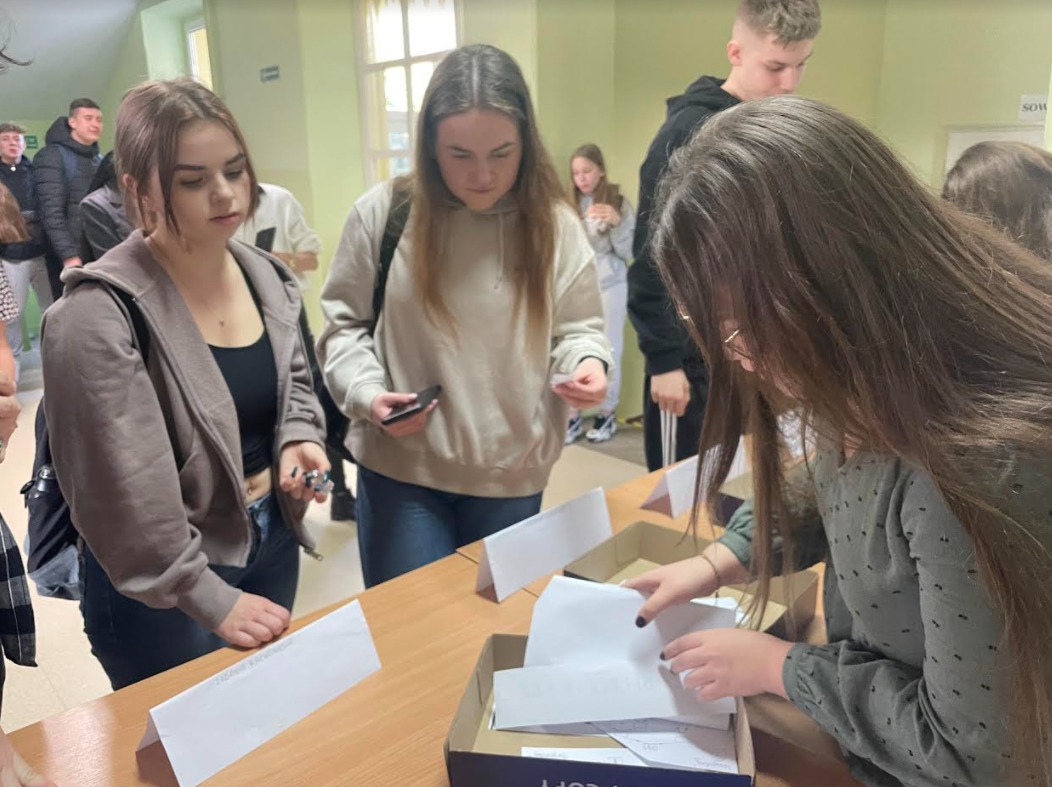 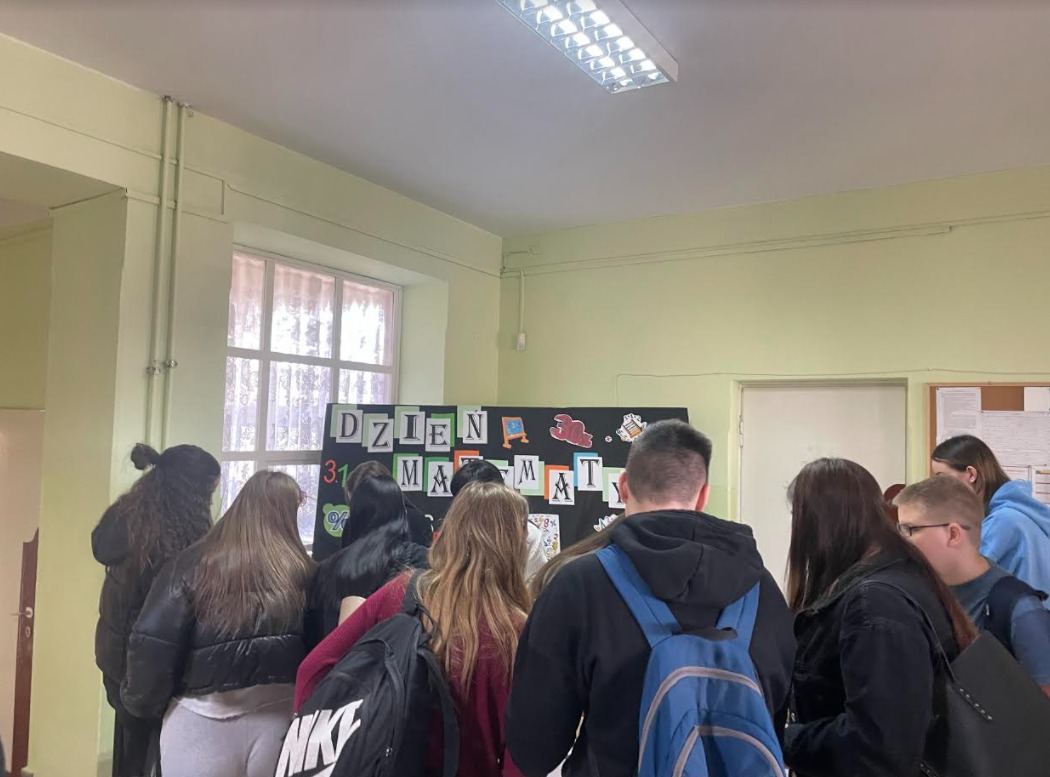 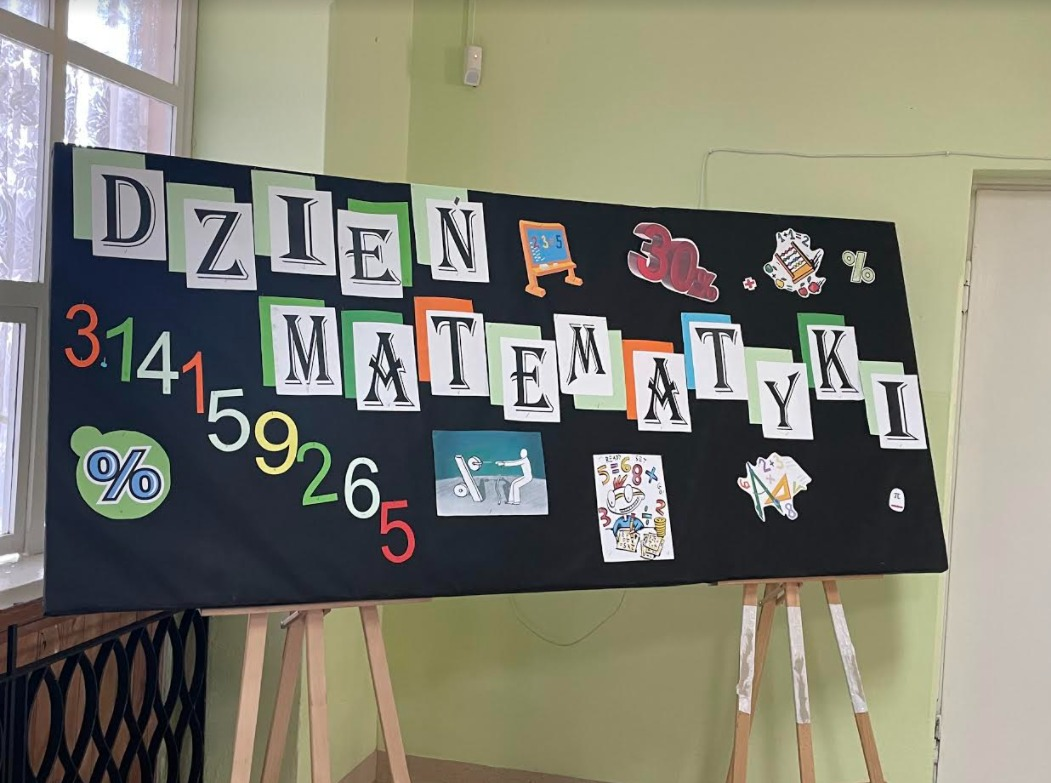 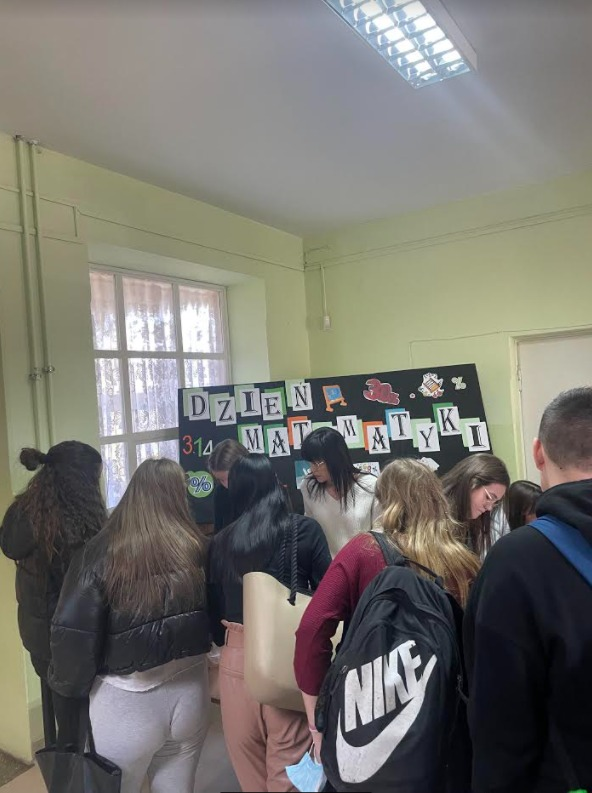 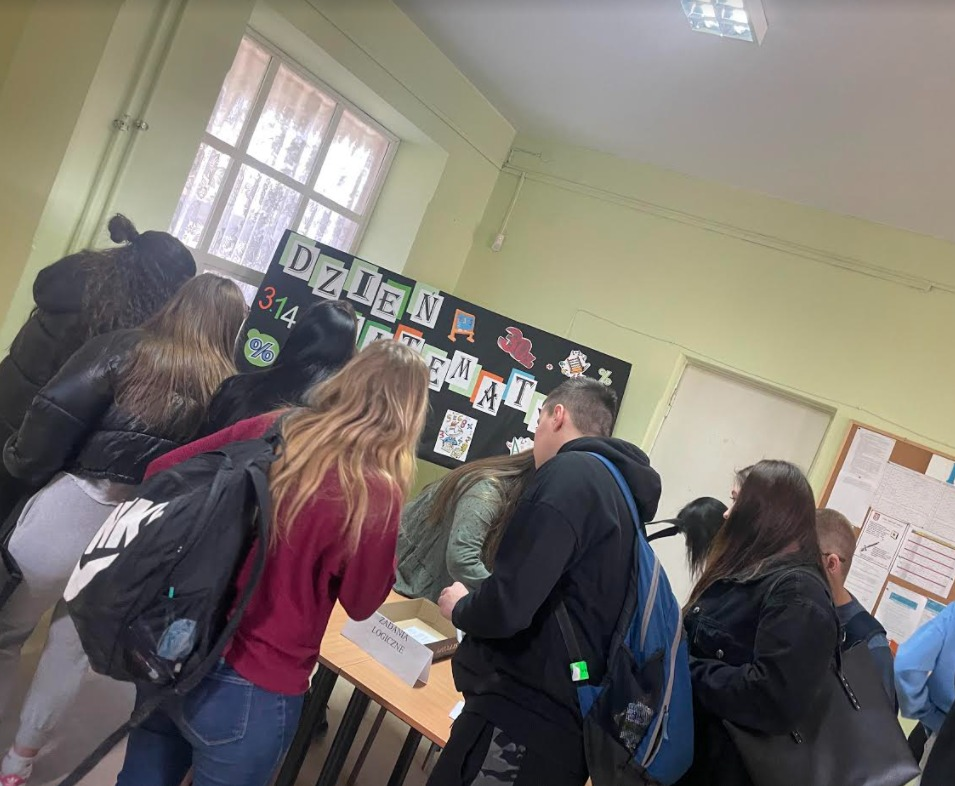 Dzień bez plecaka
25.03.2022
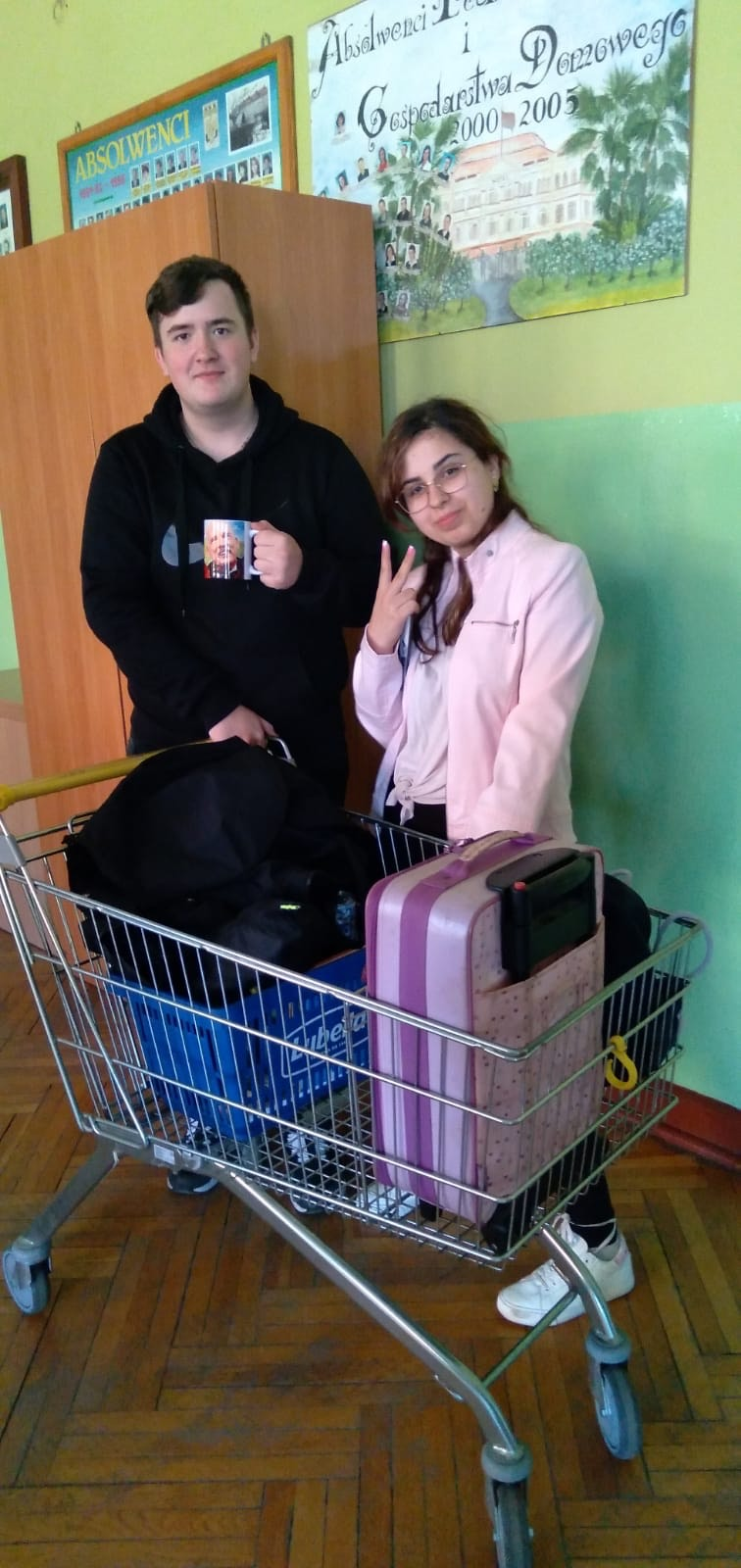 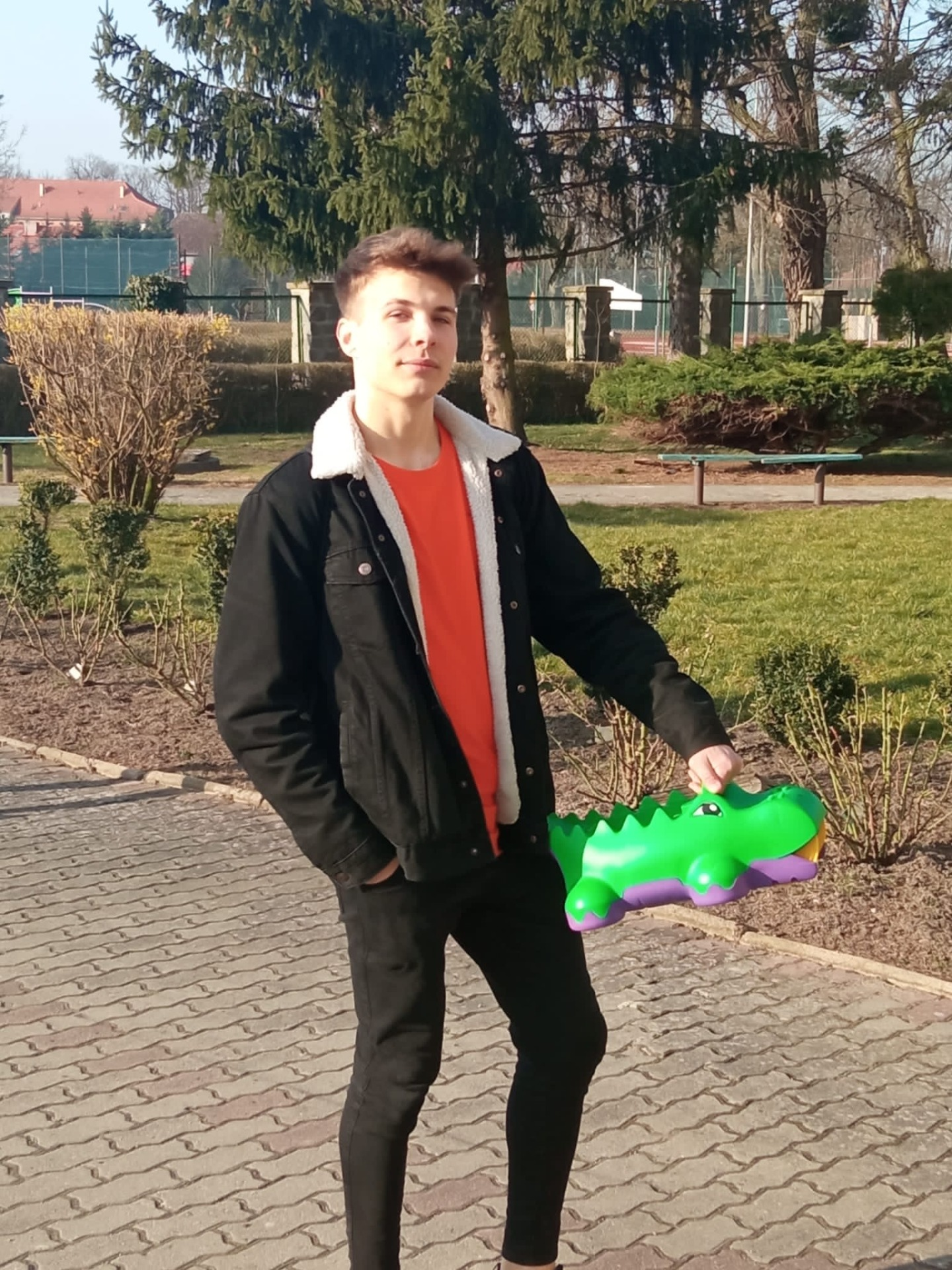 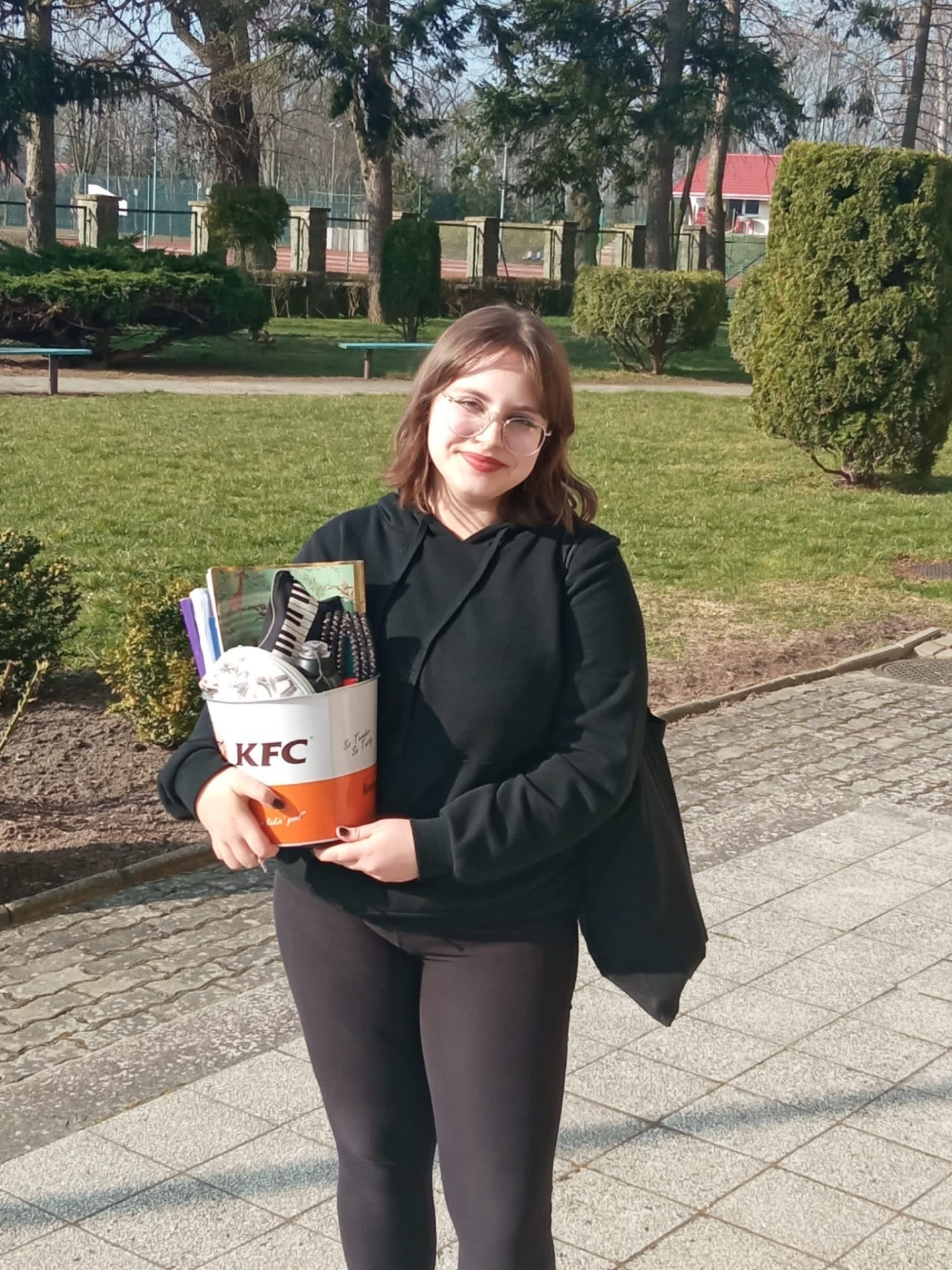 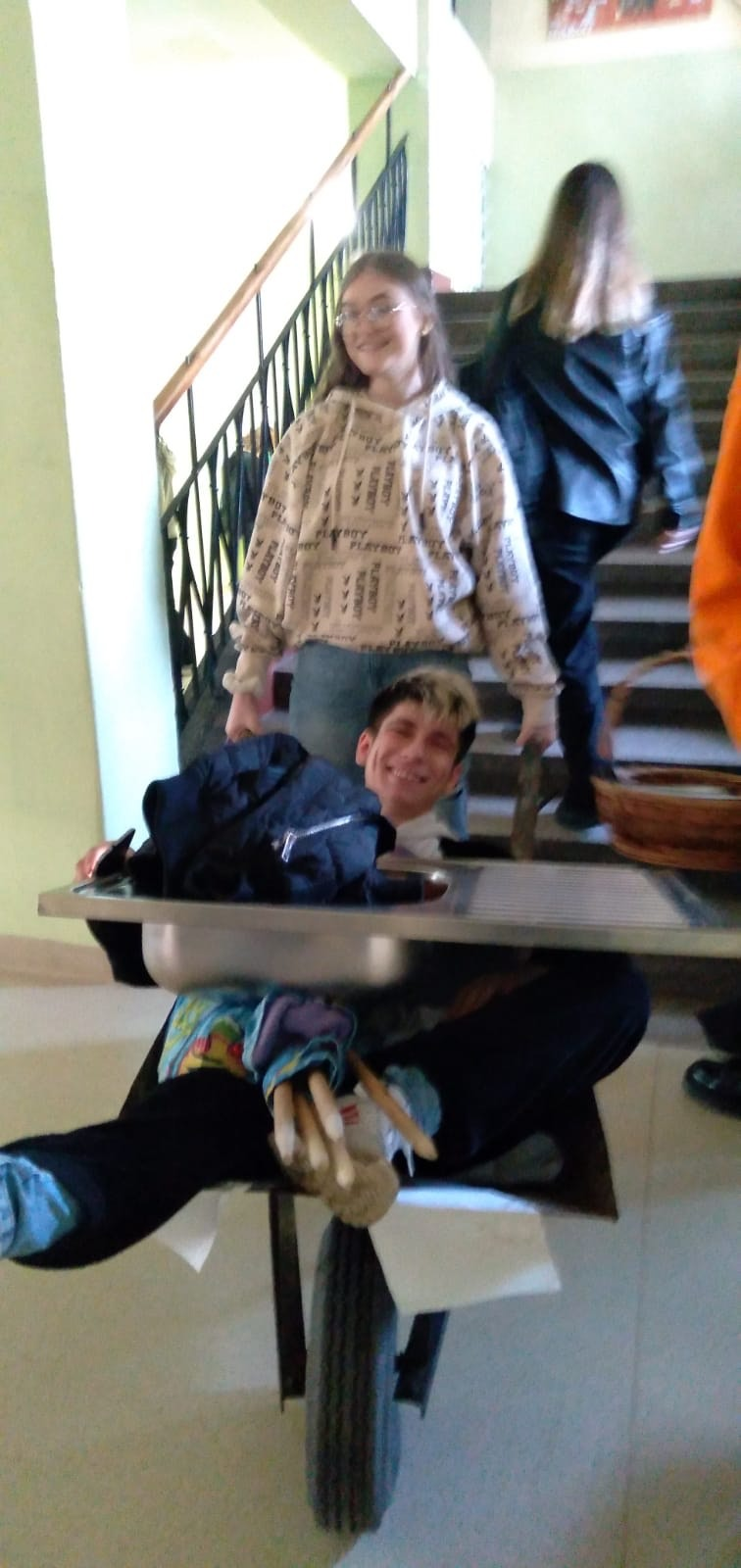 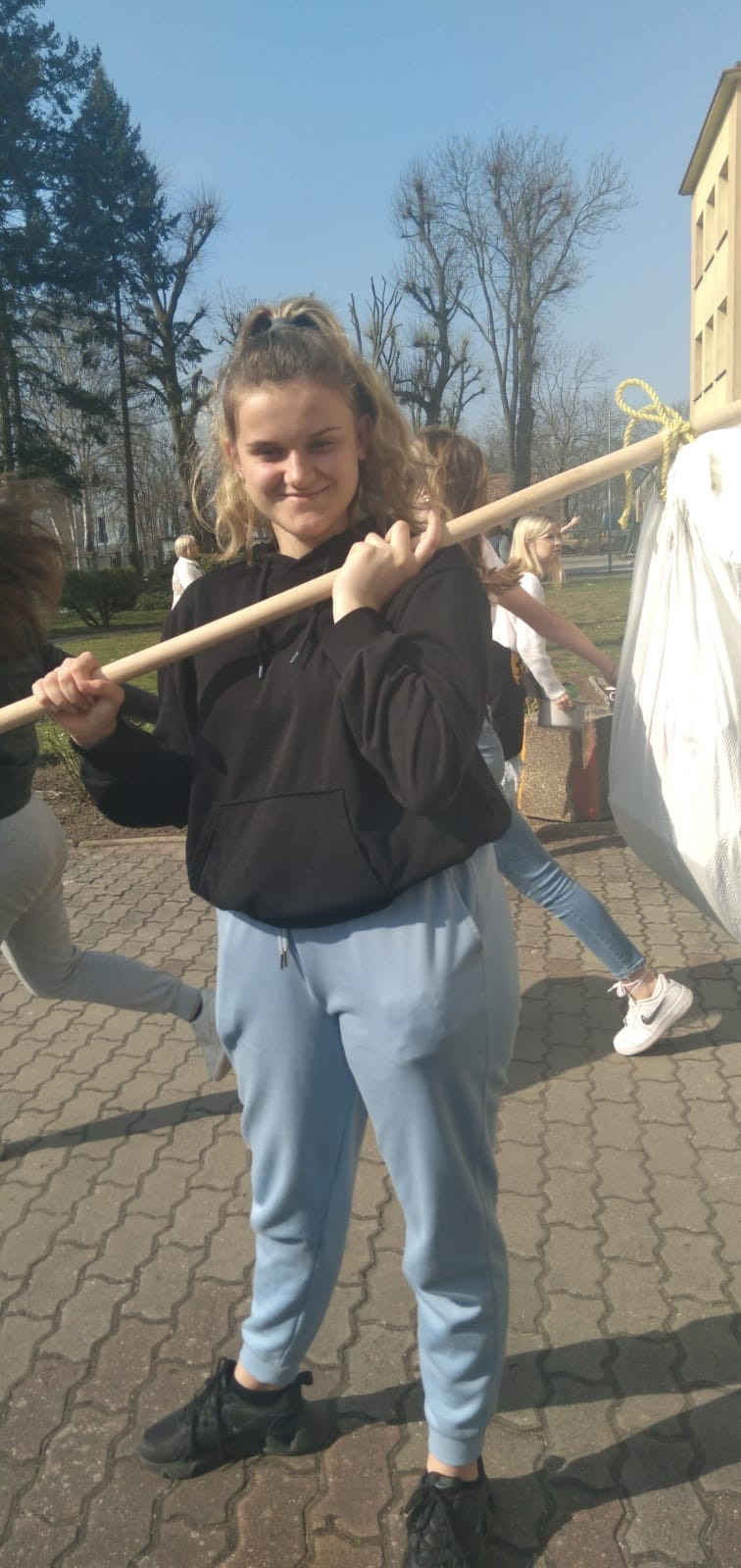 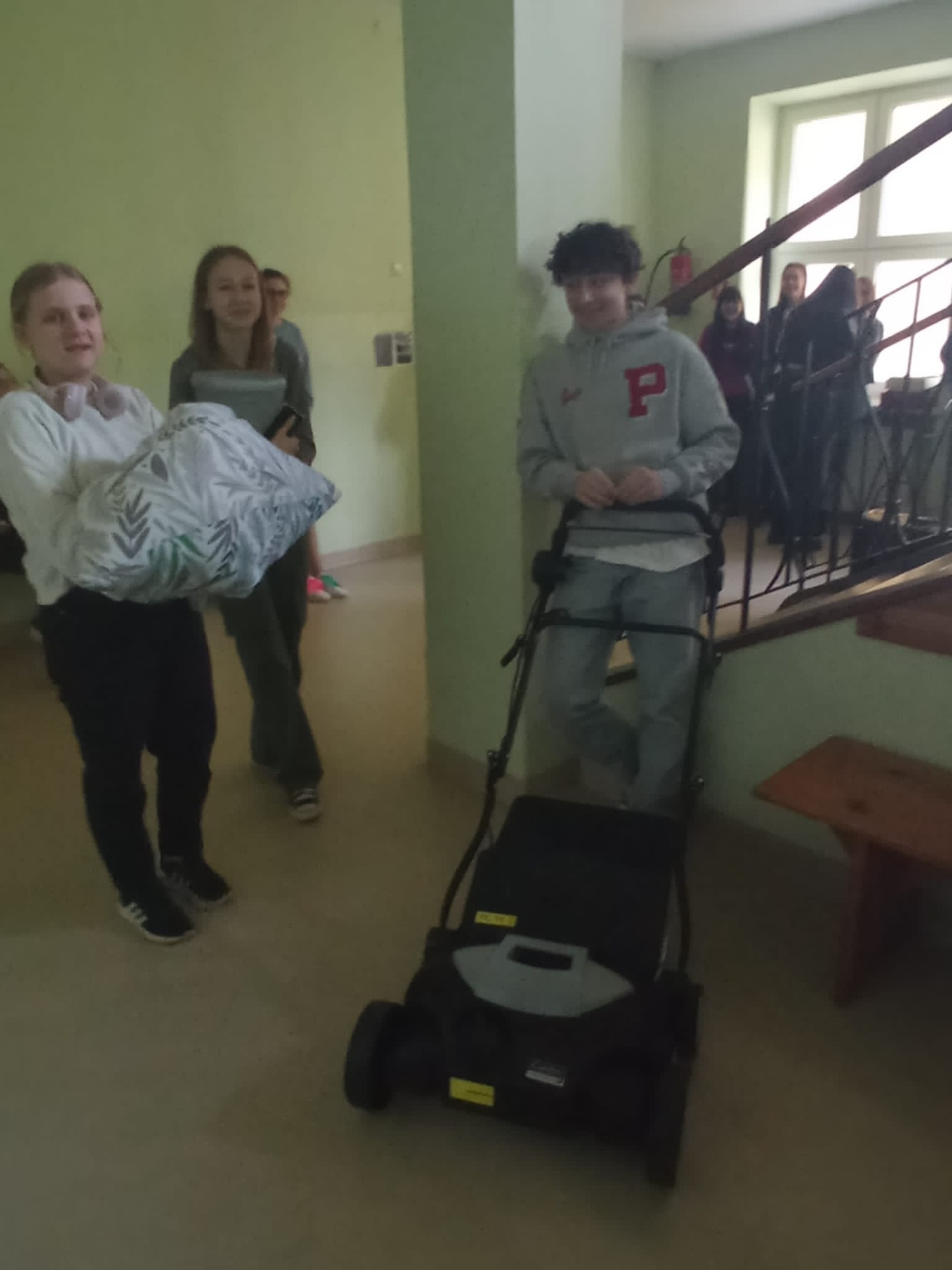 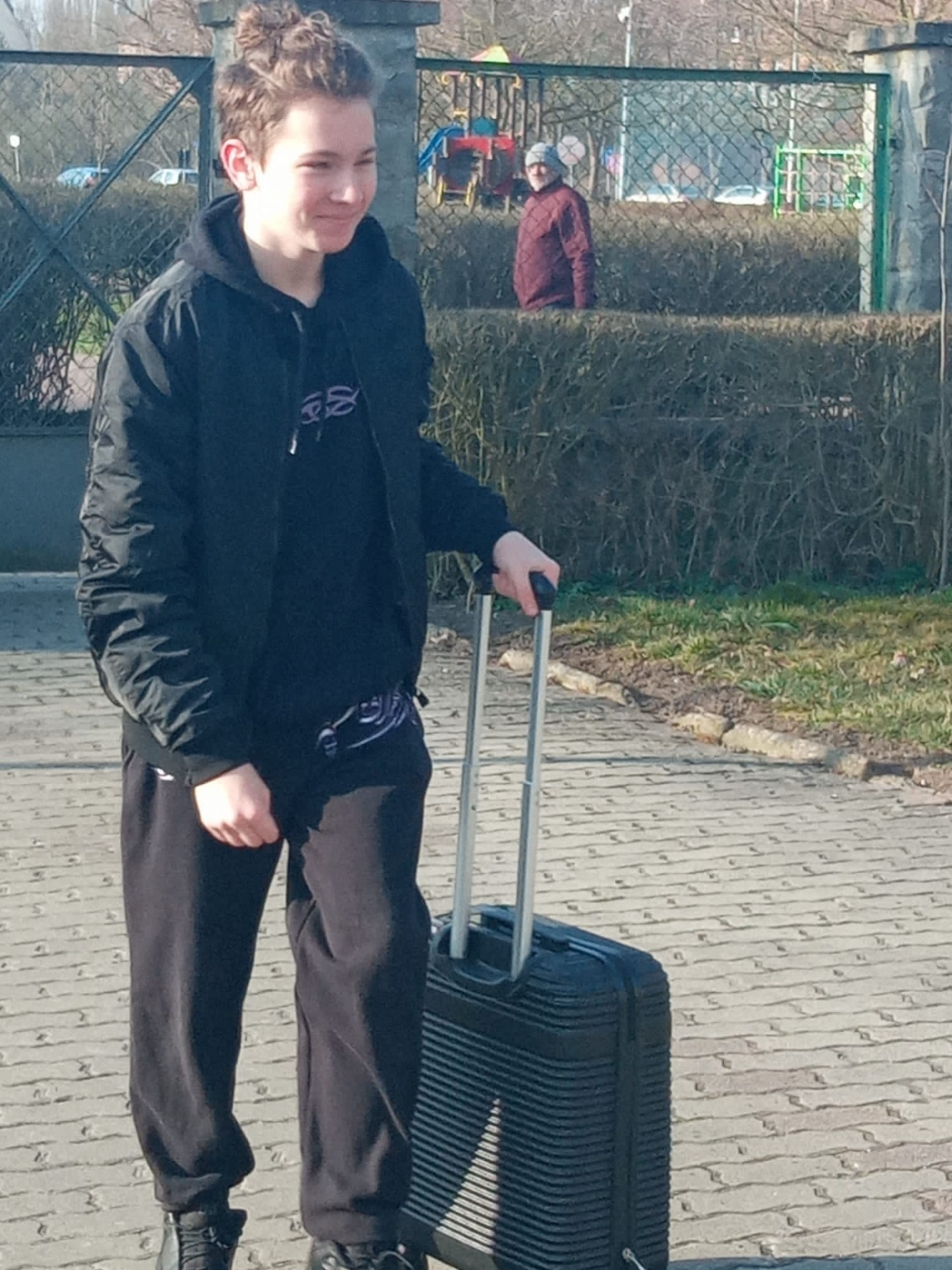 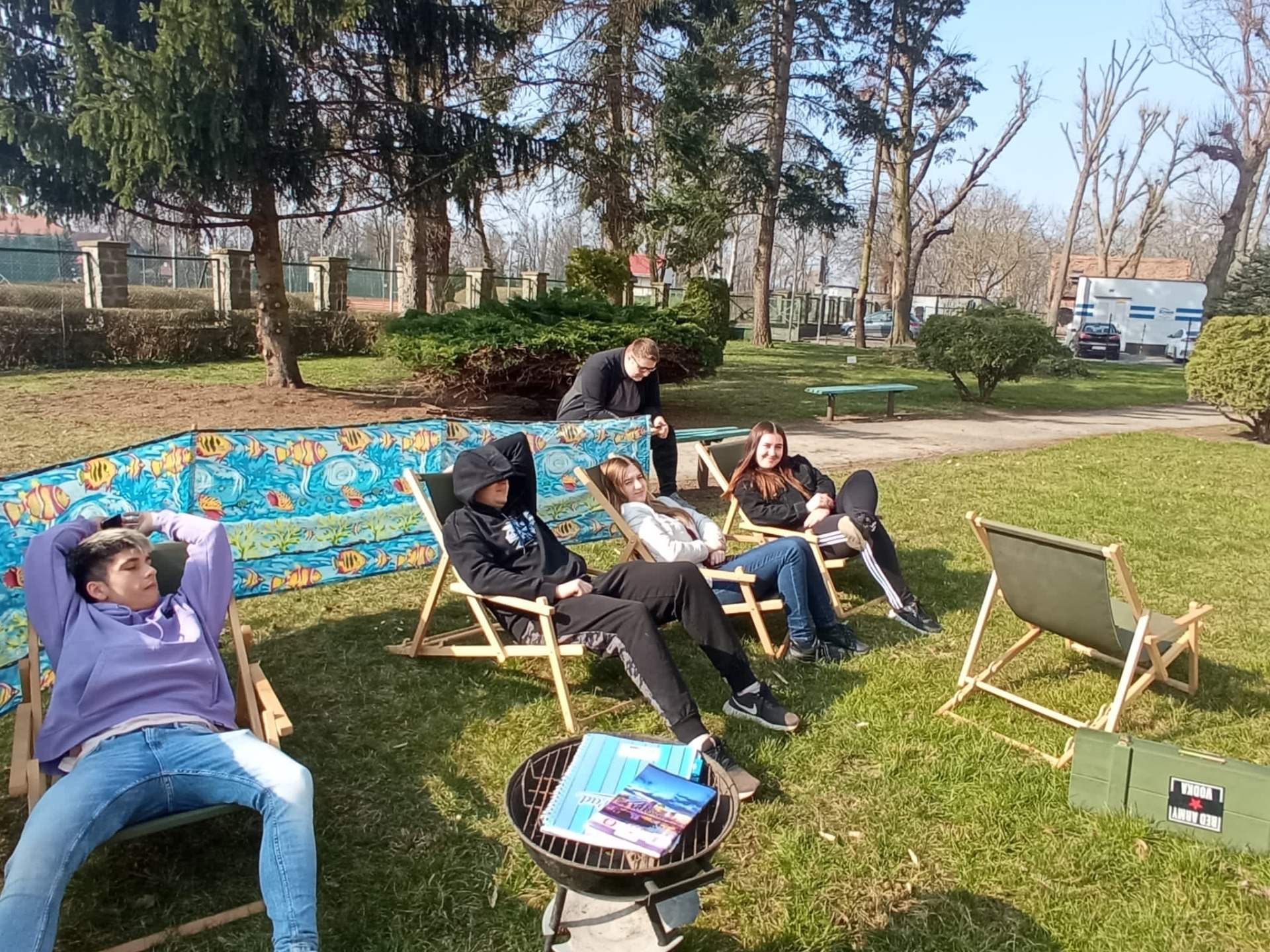 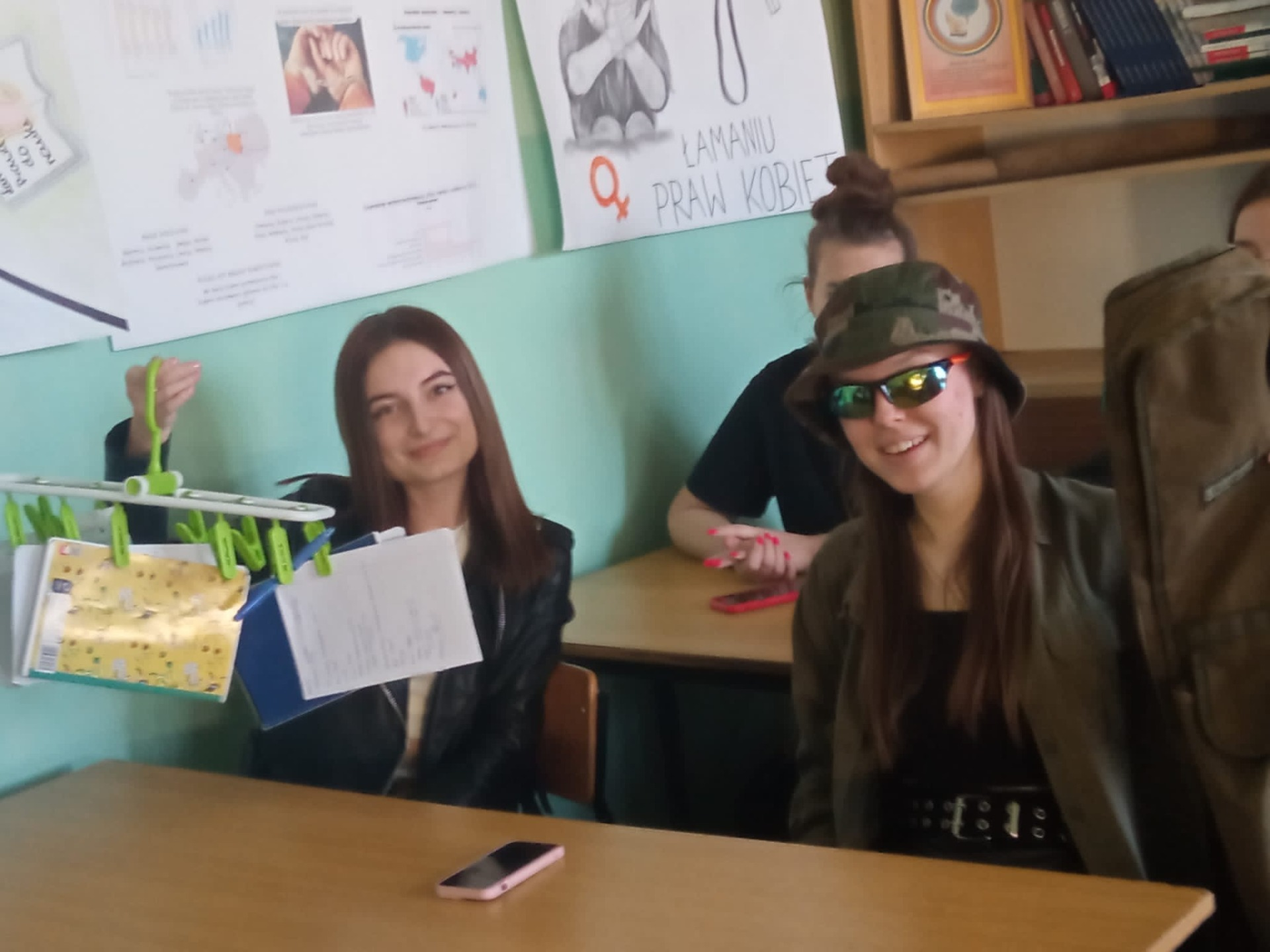 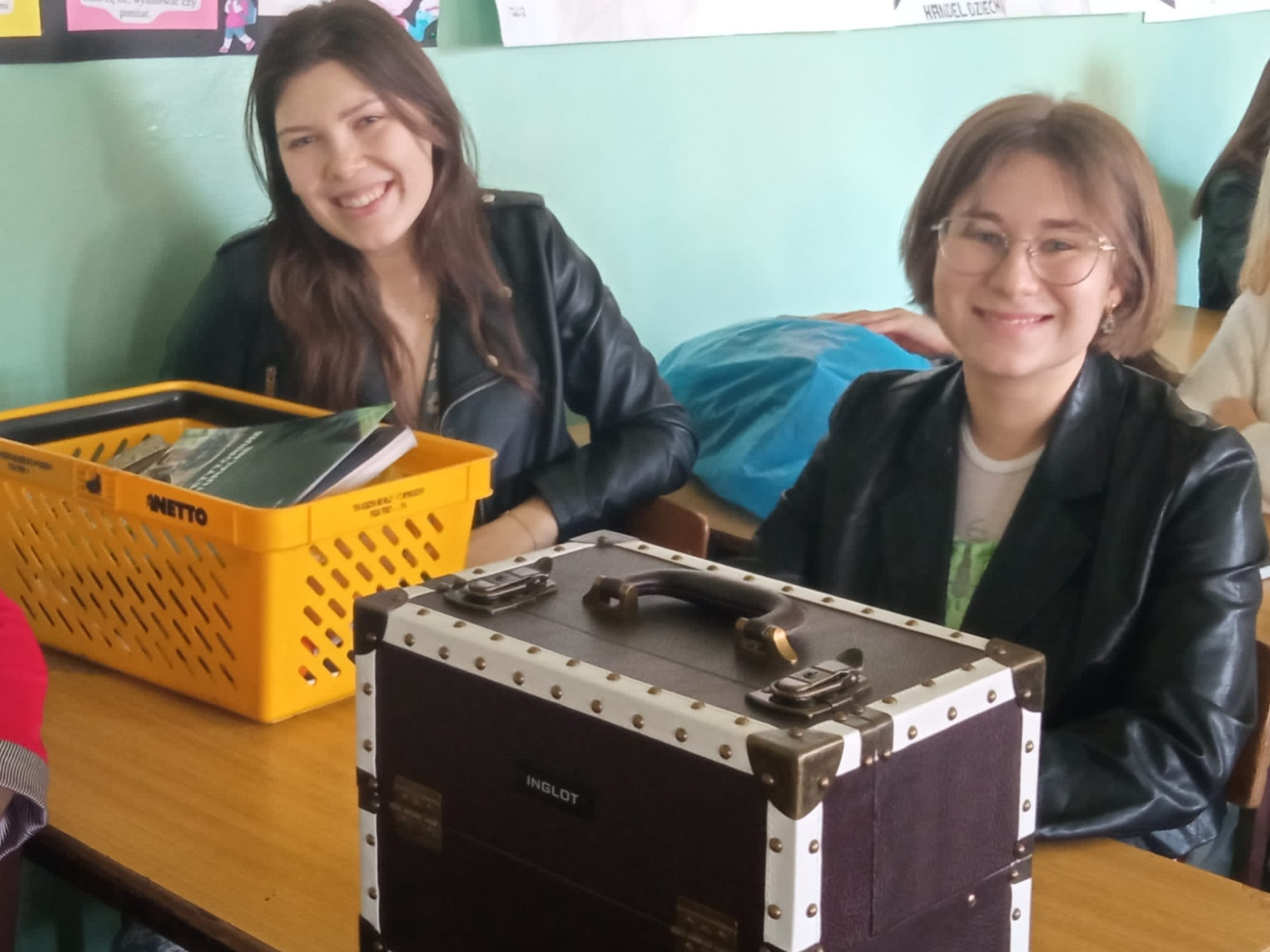 Akcje charytatywne dla uczniów naszej szkoły
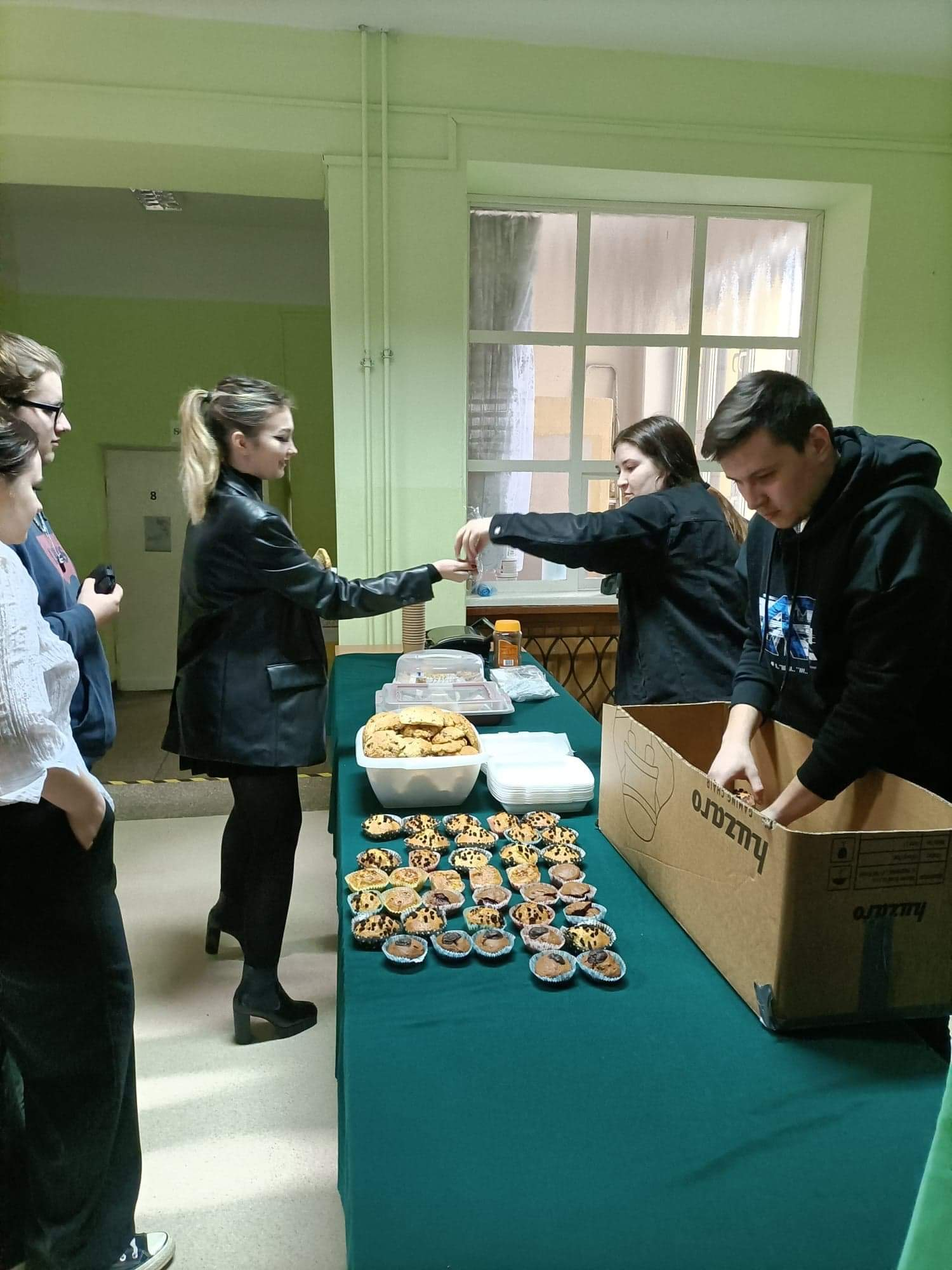 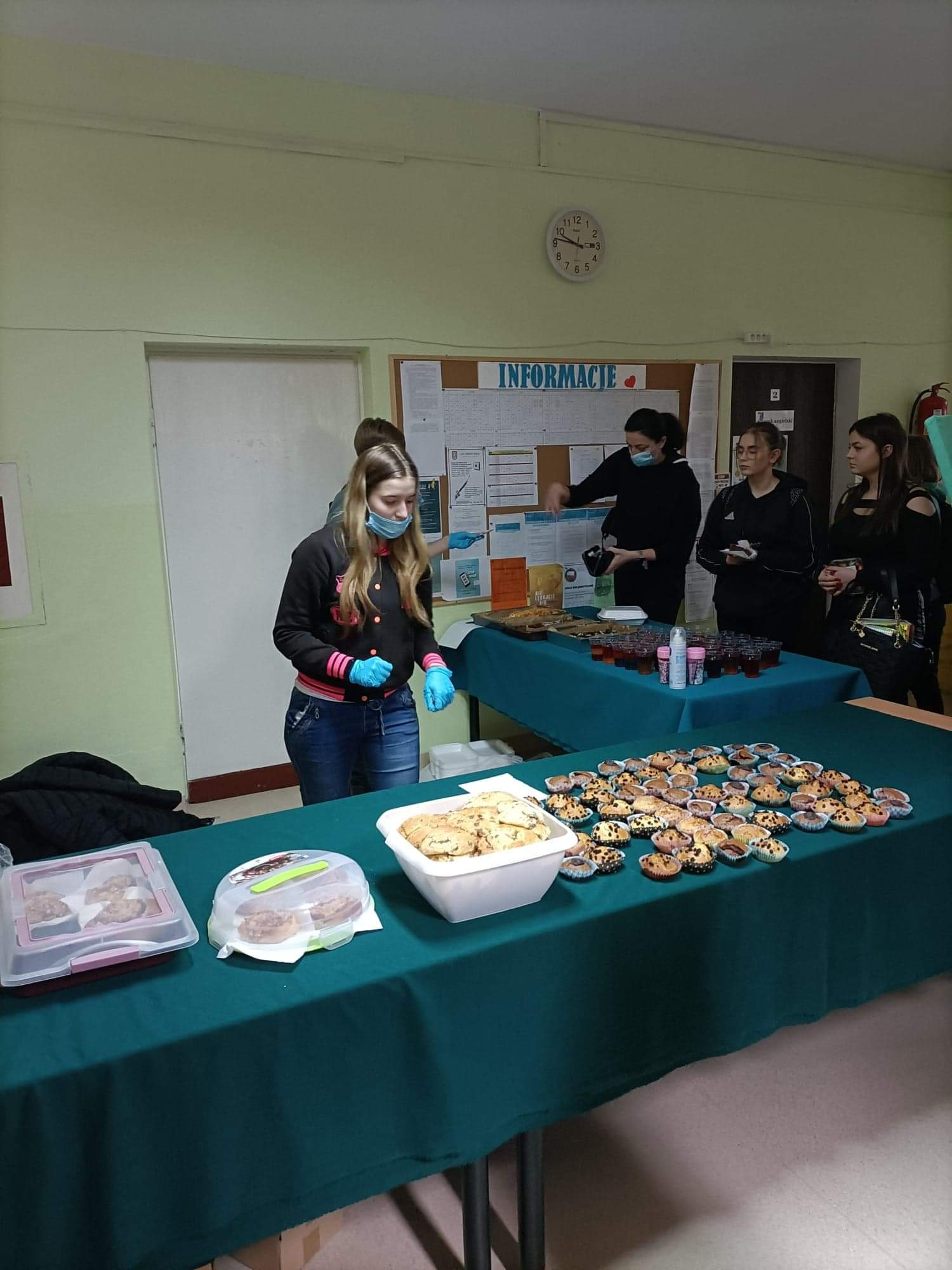 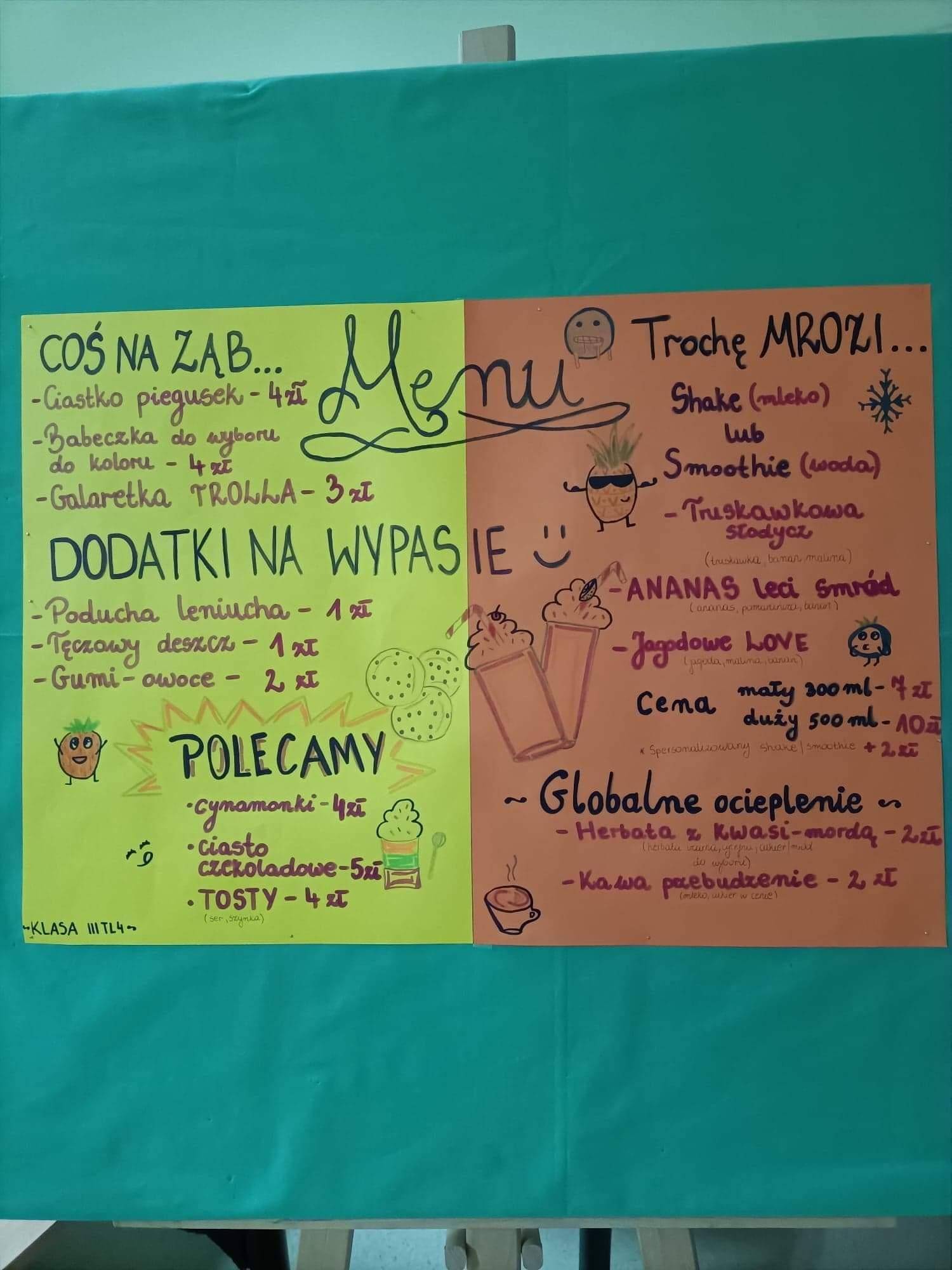 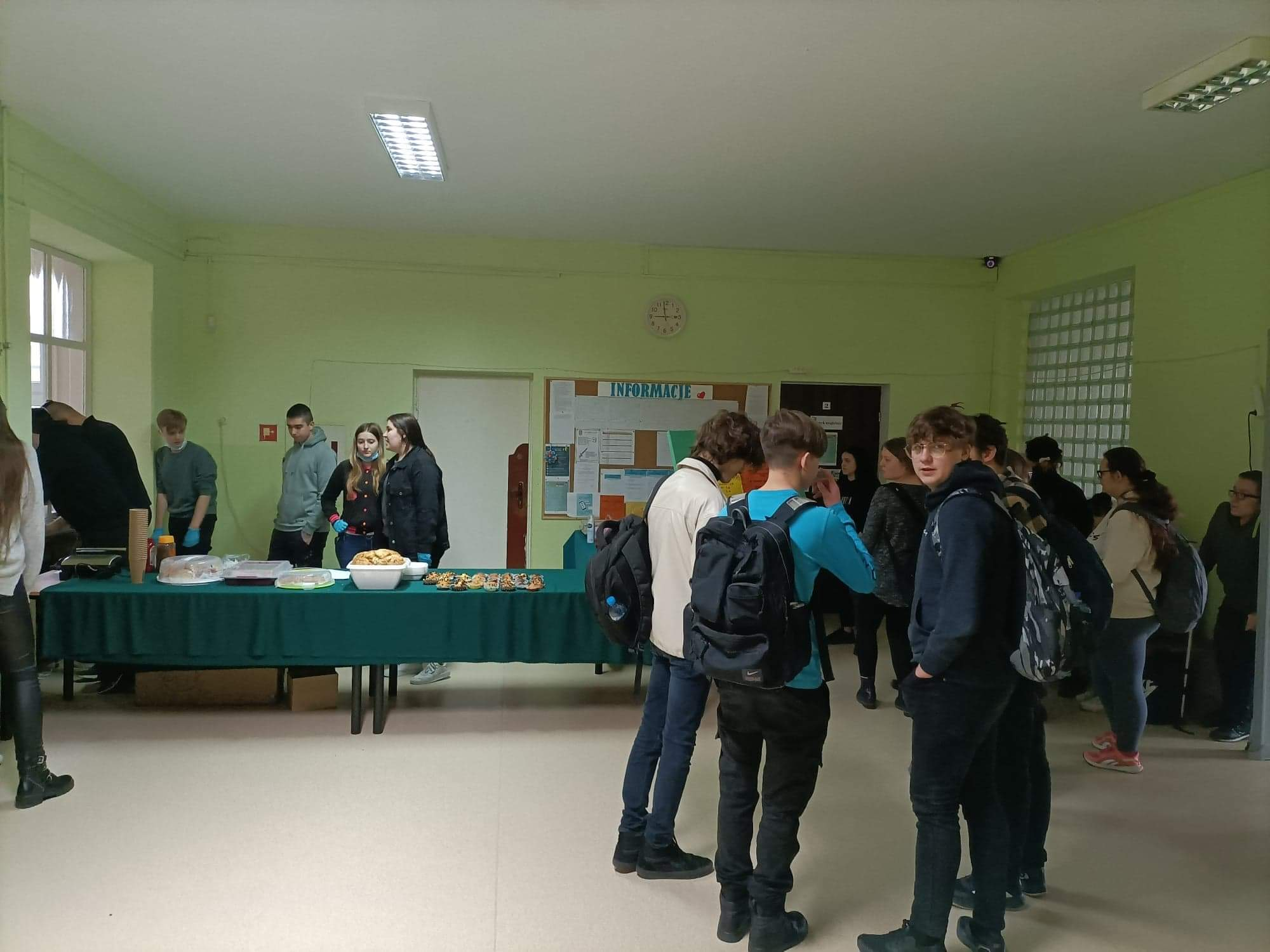 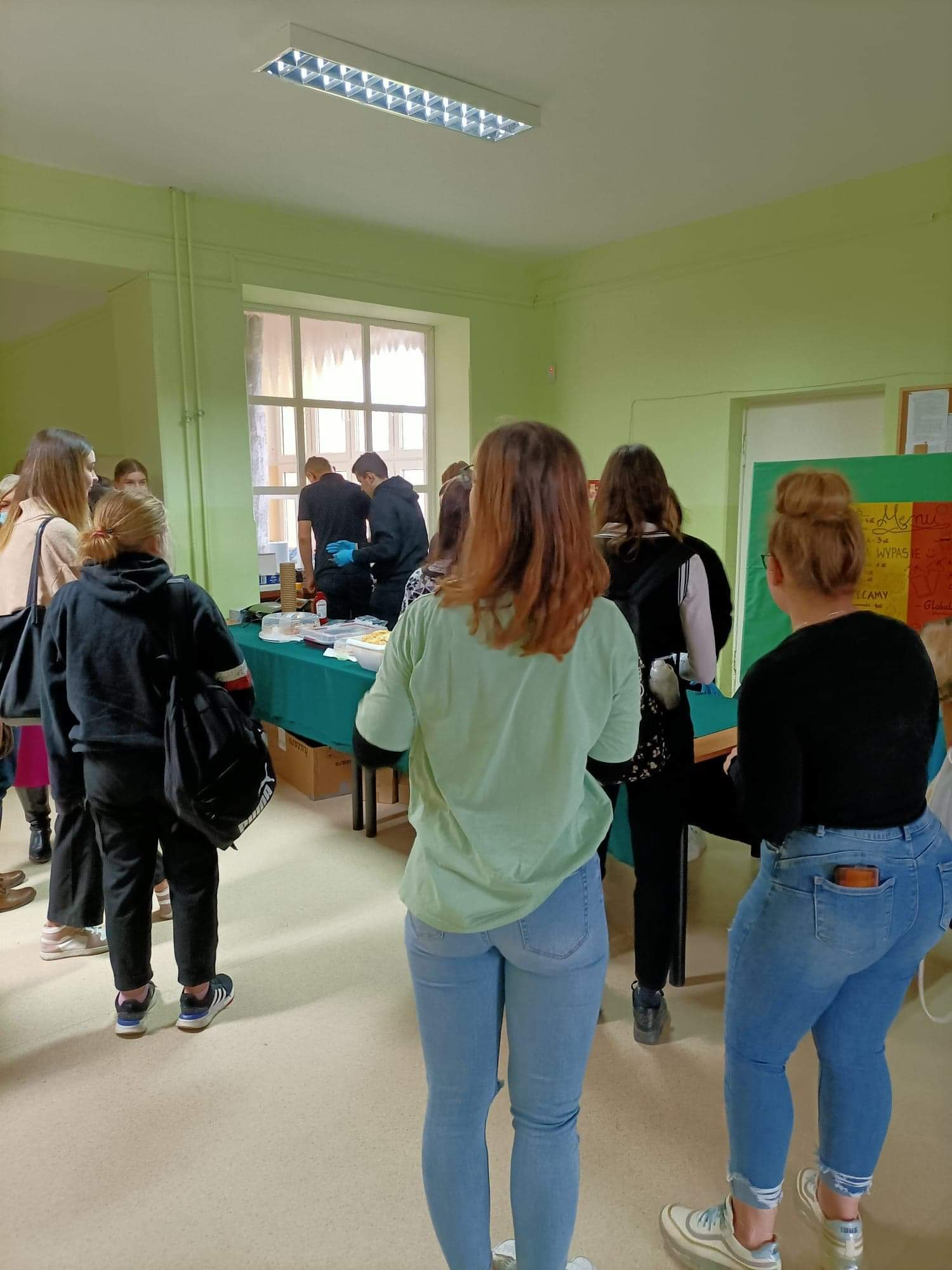 DZIĘKUJEMY ZA UWAGĘ 
Zapraszamy do skorzystania z oferty naszej Szkoły!
Kontakt:

Zespół Szkół im. Noblistów Polskich w Myśliborzu, 
Adres: ul. Za Bramką 8, 74-300 Myślibórz
Telefoniczny 95 747 2571
Email: zsp2_mysliborz@poczta.onet.pl